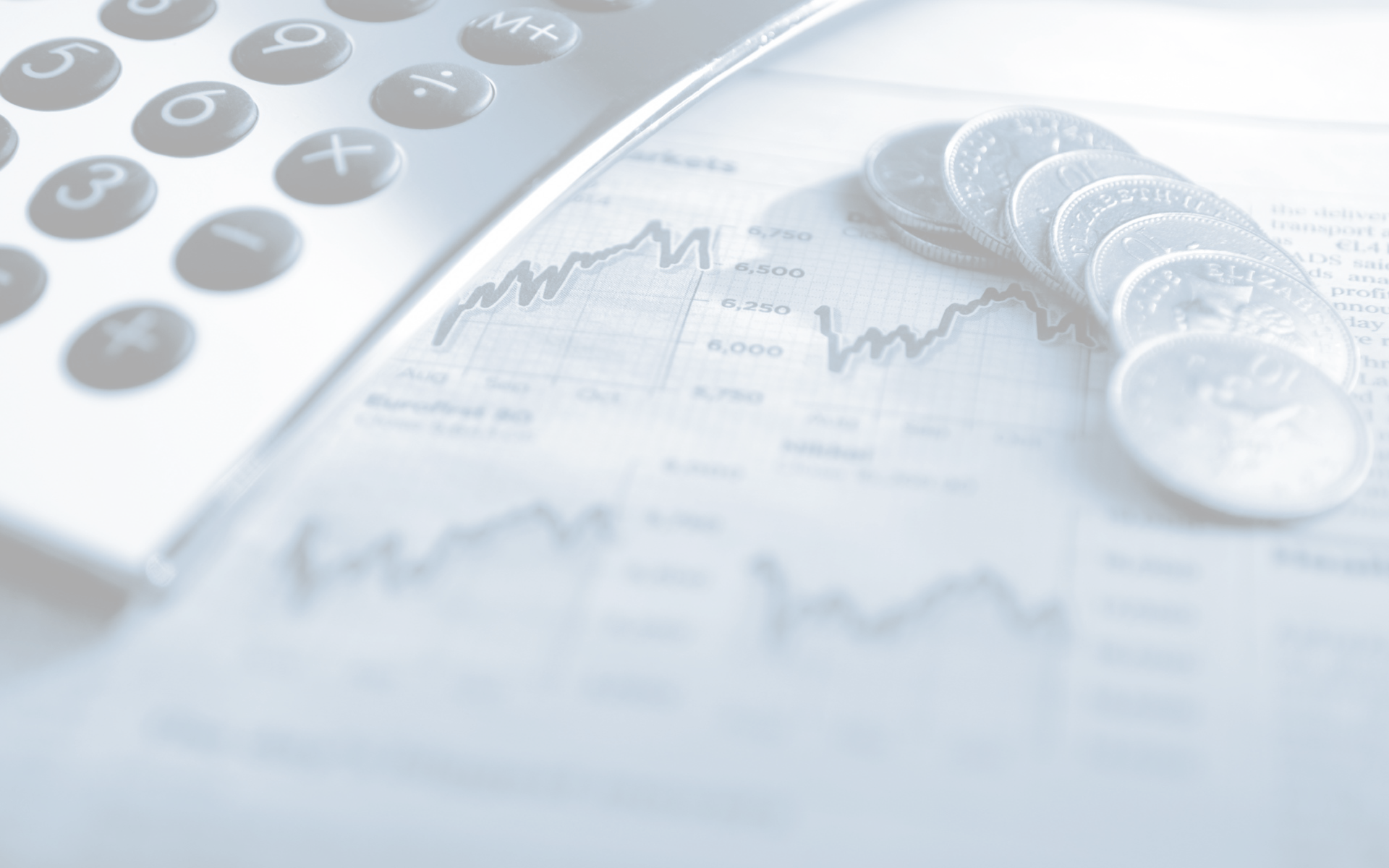 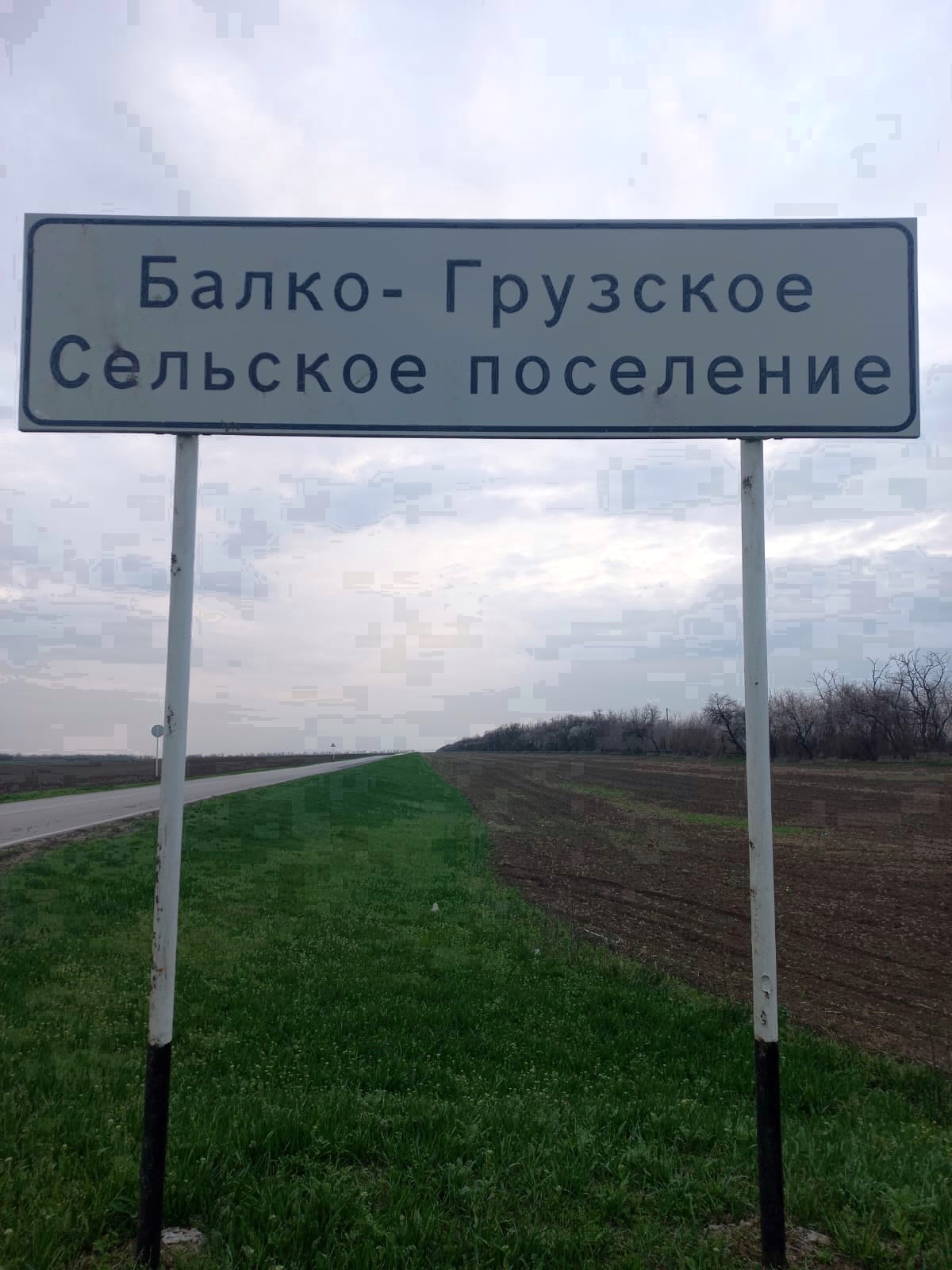 БЮДЖЕТ ДЛЯ ГРАЖДАН
К проекту решения Собрания 
Балко-Грузского сельского поселения
«Об отчете об исполнении бюджета Балко – Грузского сельского поселения Егорлыкского района за 2024 год »
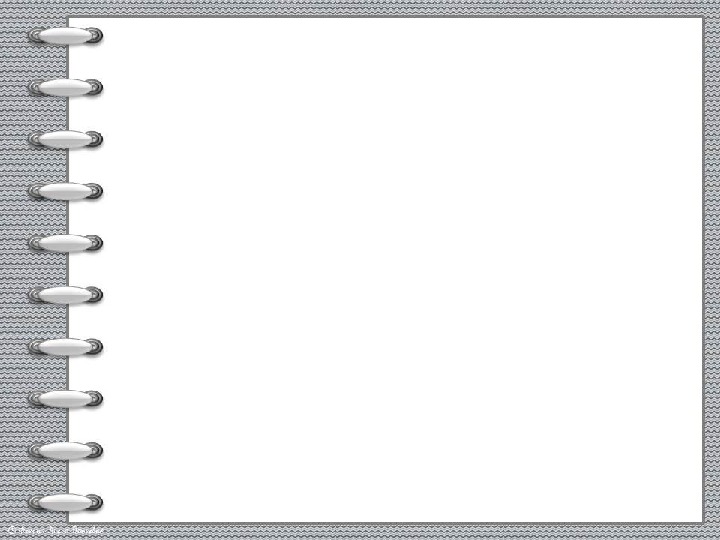 Уважаемые жители сельского поселения
Администрация Балко-Грузского  сельского поселения Егорлыкского район составляет  аналитический документ «Бюджет для граждан», который содержит основные положения проекта решения о бюджете и отчета о его исполнении в доступной и понятной форме.
	По своей сути бюджет для граждан - это упрощенная версия бюджетного документа, которая использует доступные форматы, чтобы облегчить для граждан понимание бюджета, объяснить им планы и действия Администрации сельского поселения во время бюджетного года и показать формы их возможного взаимодействия с каждым гражданином по вопросам расходования общественных финансов. 
	Информацию о бюджетном процессе и аналитический материал доступен на сайте 
	Очень надеемся, что «Бюджет для граждан» станет доступным источником для повышения финансовой грамотности наших жителей  и активизации общественного контроля за муниципальными расходам
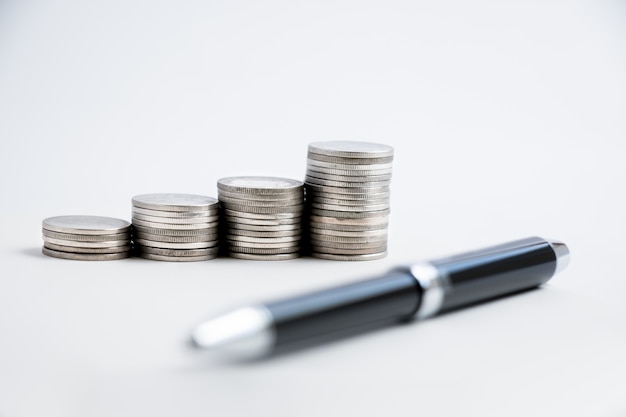 «Бюджет для граждан» — это документ, содержащий основные положения закона о бюджете в доступной для широкого круга заинтересованных пользователей форме
Он разработан для
 ознакомления
 граждан с основными целями,
 задачами бюджетной политики, планируемыми и достигнутыми результатами    использования бюджетных средств.
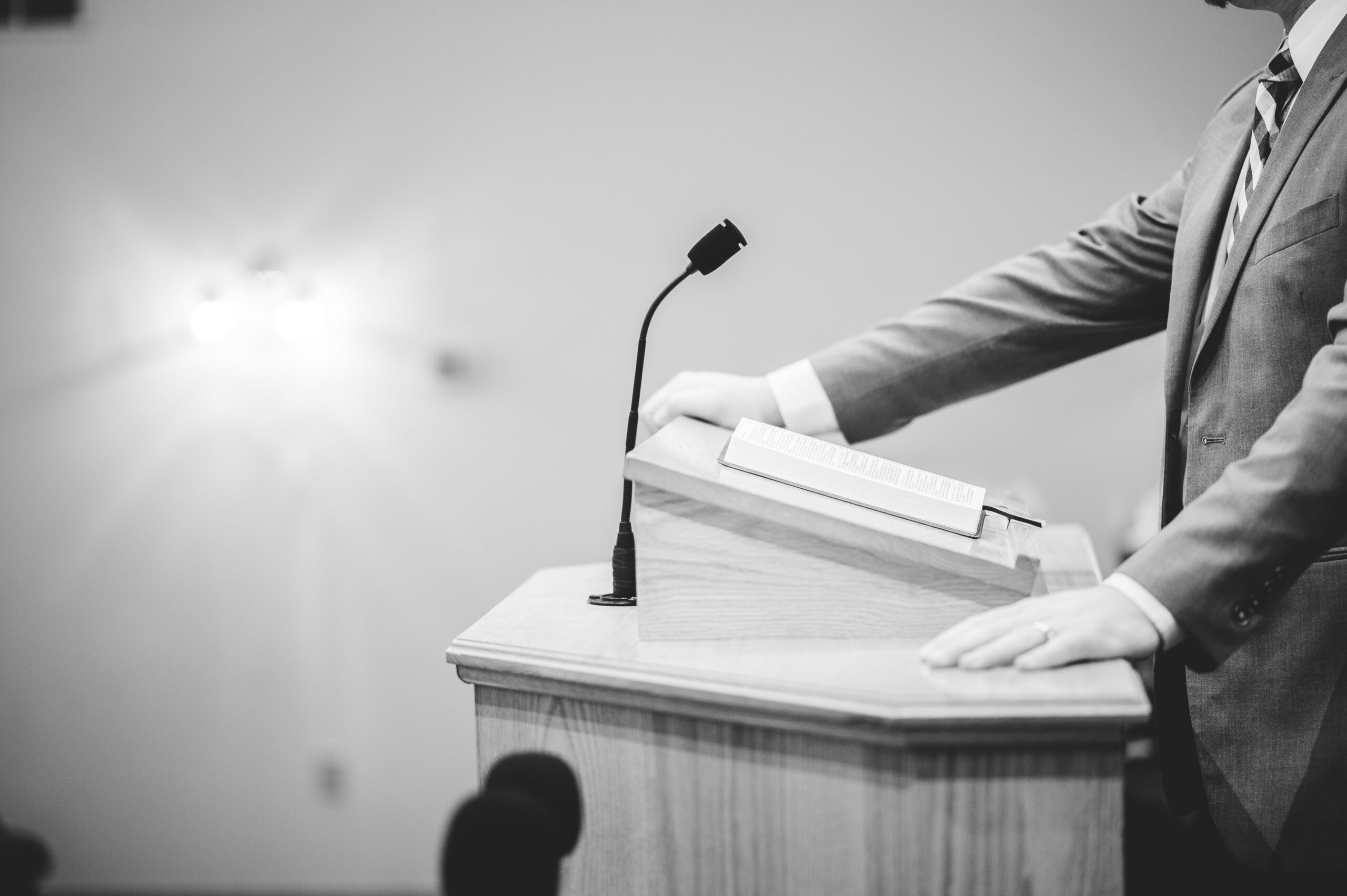 Через публичные слушания по проекту бюджета поселения на очередной финансовый год и плановый период, которые проходят ежегодно в декабре
КАК ГРАЖДАНИН МОЖЕТ ПОВЛИЯТЬ 
НА СОСТАВ БЮДЖЕТА?
Через публичные слушания по отчету об исполнении бюджета поселения, которые проходят ежегодно
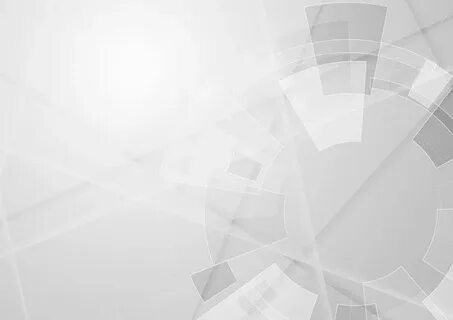 БЮДЖЕТ
форма образования и расходования денежных средств, предназначенных для финансового обеспечения задач и функций государства и местного самоуправления
РАСХОДЫ БЮДЖЕТА
ДОХОДЫ БЮДЖЕТА
Поступающие в бюджет денежные средства(налоги юридических и физических лиц, штрафы, административные платежи, сборы и др.)
Выплачиваемые из бюджета денежные средства (общегосударственные расходы, культура, благоустройство, жилищно-коммунальное хозяйство и др.)
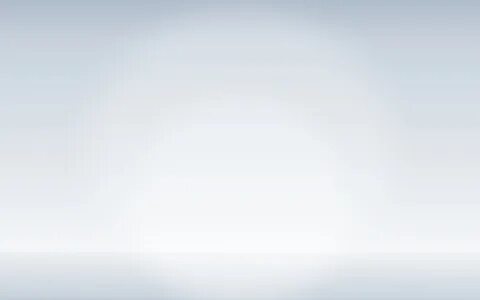 ДОХОД
РАСХОД
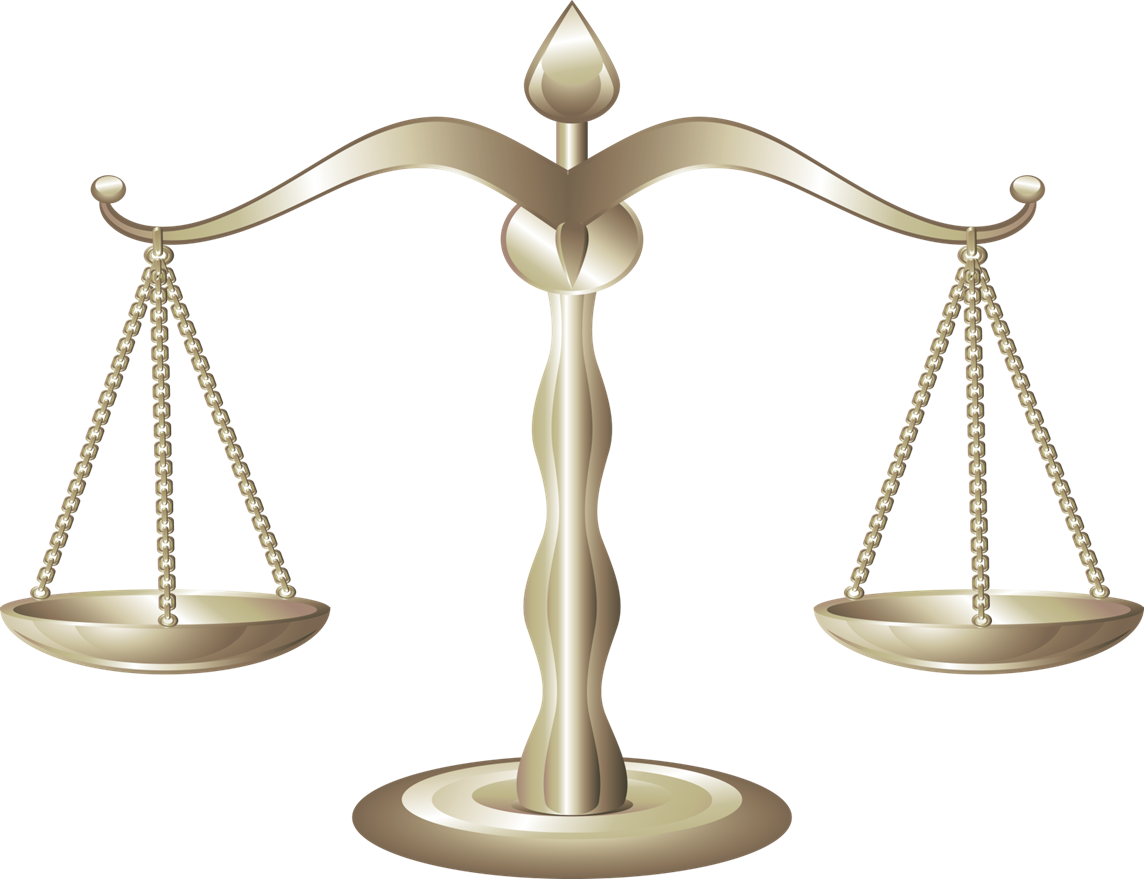 Профицит - превышение доходов бюджета над его расходами.
Дефицит - превышение расходов бюджета над его доходами
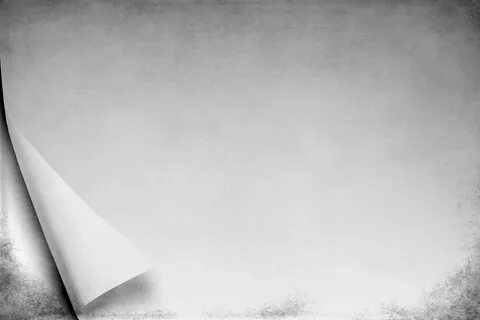 Из чего формируется доходная часть бюджета?
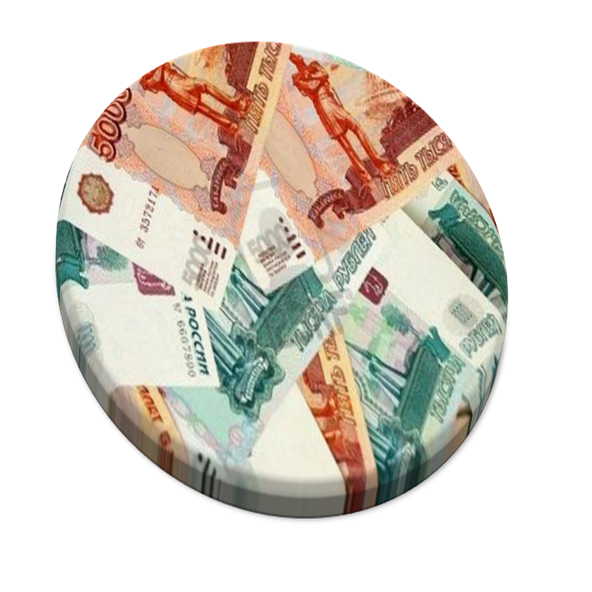 Доходы бюджета — это поступающие в бюджет денежные средства, за исключением средств, являющихся источниками финансирования дефицита бюджета.
Налоговые доходы
Неналоговые доходы
Безвозмездные поступления
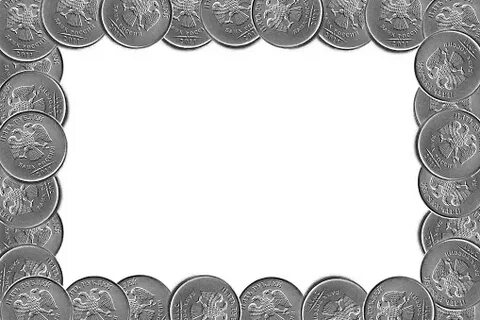 Платежи, которые включают в
себя возмездные операции от
прямого предоставления
муниципальным образованием
в пользование имущества и
земельных участков, от
различного вида услуг, а также
платежи в виде штрафов или
иных санкций за нарушение
законодательства и другие.
Средства, поступающие в бюджет от других бюджетов в форме субсидий, дотаций, субвенций или иных межбюджетных трансфертов, а также от физических и юридических лиц на безвозмездной основе, в том числе добровольные пожертвования.
Поступления от уплаты налогов,
установленных Налоговым кодексом
Российской Федерации (налог на доходы
физических лиц; земельный налог; налог
на имущество физических лиц;
госпошлина; налоги, взимаемые по
специальным налоговым режимам)
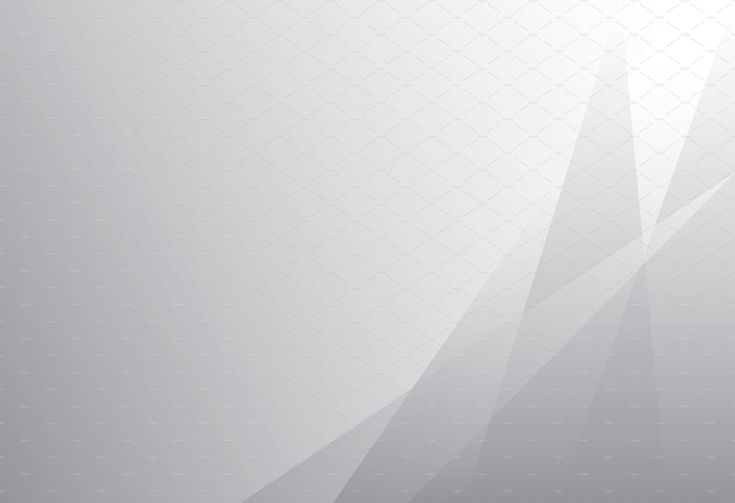 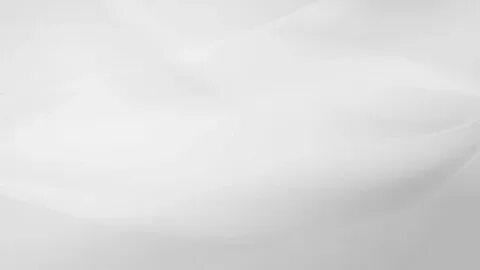 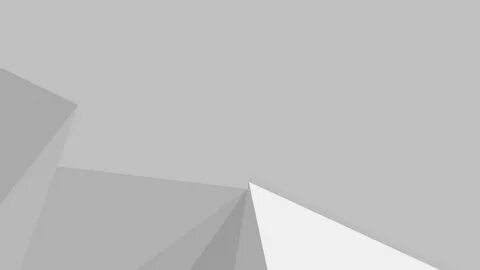 Налоговые доходы
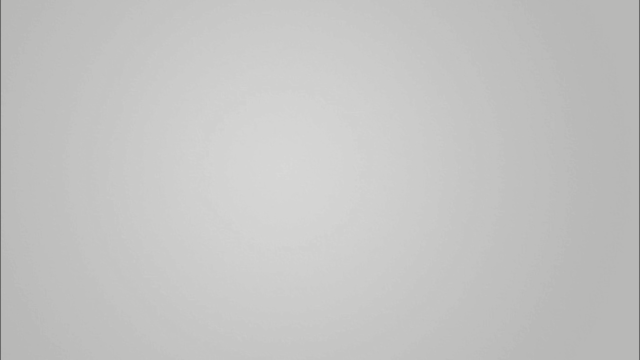 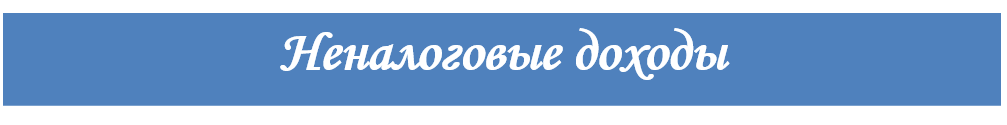 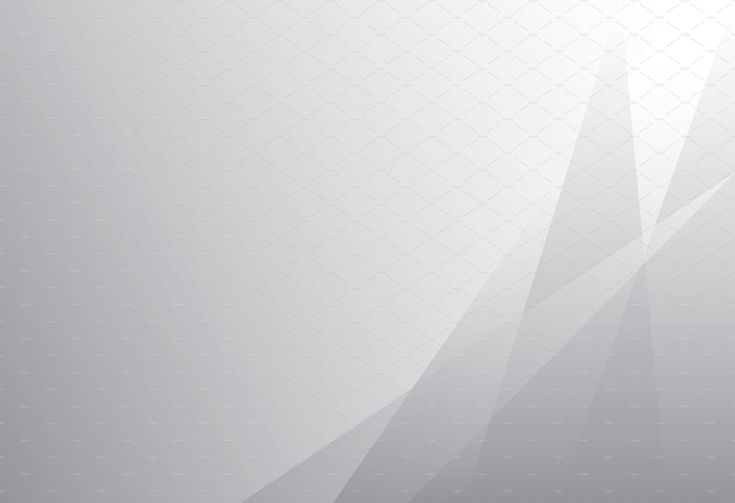 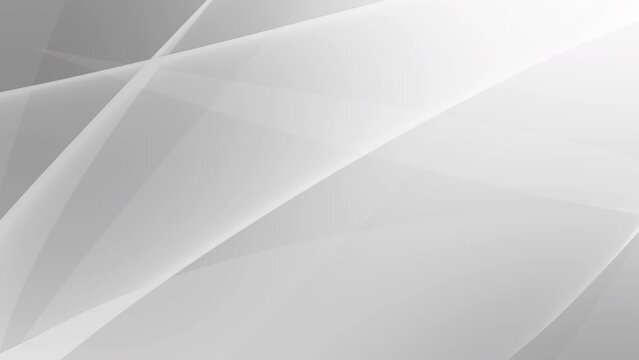 Структура неналоговых доходов
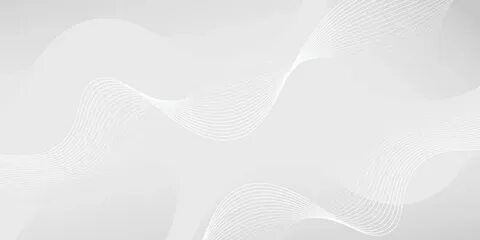 РАСХОДЫ ПО РАЗДЕЛАМ БЮДЖЕТНОЙ КЛАССИФИКАЦИИ
Тыс.руб
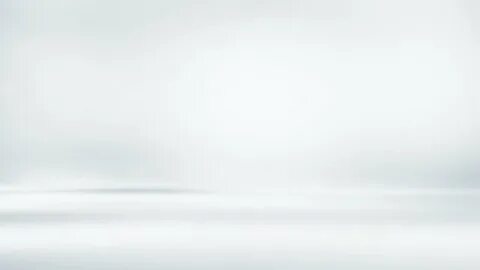 Структура по расходам
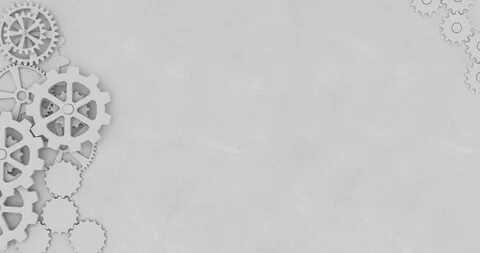 Бюджет Балко – Грузского сельского поселения исполнен с профицитом в сумме 919,6 тыс. руб. (т. е. с превышением доходов над расходами).
Муниципальный долг Балко – Грузского сельского поселения по состоянию на 1 января 2024 года составил 0,0 тыс. рублей.
В Балко – Грузском сельском поселении в 2024 году расходы по резервному фонду Администрации Балко – Грузского сельского поселения не производились.
Муниципальные гарантии Балко – Грузского сельского поселения в 2024 году не предоставлялись.
Муниципальные заимствования Балко – Грузского сельского поселения в 2024 году не осуществлялись.
Реструктуризация задолженности по налогам и сборам в Балко – Грузском сельском поселении в 2024 году не осуществлялась.
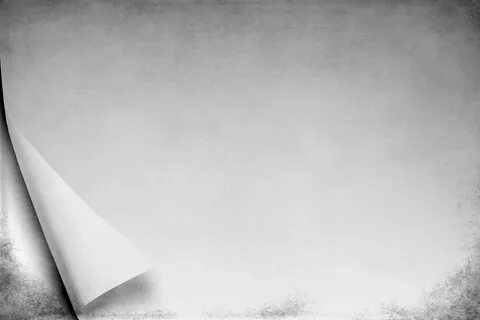 Обратная связь
Презентация подготовлена сектором экономики и финансов Администрации Балко-Грузского сельского поселения  Егорлыкского муниципального района Ростовской области 
Мы надеемся, что представленная информация оказалась 
для Вас полезной и интересной.
Свои вопросы и предложения Вы можете направить в сектор экономики и финансов Администрации Балко-Грузского сельского поселения  Егорлыкского муниципального района Ростовской области:
 по телефону (факсу) 8 (86370) 46-3-03
 на адрес электронной почты sp10106@donpac.ru
 письмом по почте 347684, Ростовская область, Егорлыкский район, х. Мирный, ул. Почтовая 1А
Контактное должностное лицо: 
Заведующий сектором экономики и финансов–Остапенко Л.И.
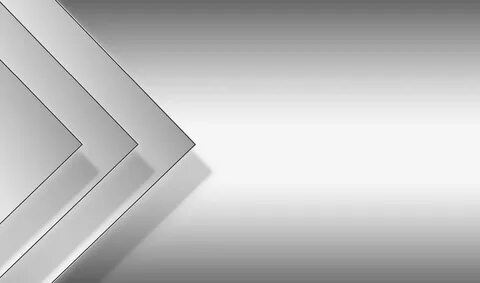 Спасибо, что посетили информационный ресурс «Бюджет для граждан»